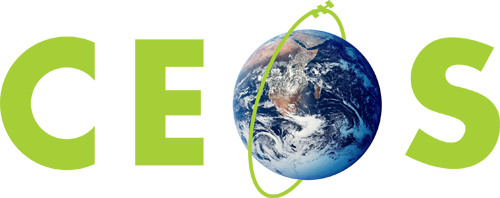 Committee on Earth Observation Satellites
GEO Programme Board Report
Kerry Sawyer, 2018-2019 CEOS SIT Chair Team
National Oceanic and Atmospheric Administration (NOAA)
CEOS Plenary 2019
Agenda Item #3.3
Ha Noi, Viet Nam
14 – 16 October 2019
GEO Programme Board Representation for 2019
2
GEO Programme Board Key Activities and Outcomes
PB Meetings in February, March, June, September 2019
Major Work for the PB for 2019 was preparation of the 2020-2020 GEO Work Programme, which was approved by the PB for presentation to GEO-XVI Plenary for endorsement
Third Version of the GEO Work Programme 2020-2022 Summary Document made available to GEO Principals on 27 Sep
PB was responsible for reviewing the GEO Flagship and Initiative Implementation Plans (IPs) and providing feedback and engaging with Leads to improve language and content of the IPs for inclusion in the new GWP; through nine Review Teams
Developed naming guidelines for GEO WP Activities
PB Paris Agreement Subgroup
Instrumental in creating the Climate Working Group under the GEO Foundational Task on Engagement Priorities
3
GEO Programme Board Key Activities and Outcomes
2019 GEO Work Plan Symposium
“Inward looking” Symposium
CEOS Chaired session on cross-cutting activities
PB created an awards program to recognize key contributors to GEO Community
PB had three members that reviewed the GEO Amazon EO Cloud Credits Program
Special PB session on UN-Habitat; PB agreed to set up a small PB task force to discuss issues
4